UNIT- 2  WATER TANK
WATER TANK
BASED ON PLACEMENT OF TANK
BASED ON SHAPE OF TANK
1. RESTING ON GROUND
2. UNDER GROUND
3. ELEVATED
1. CIRCULAR
2. RECTANGULAR
3. SPHERICAL
4. INTZ
5. CONICAL BOTTOM
2
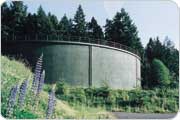 RESTING ON GROUND
3
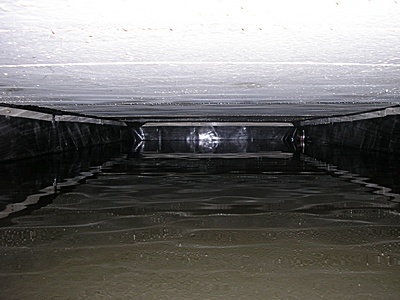 UNDERGROUND
4
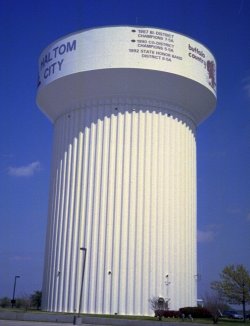 ELEVATED
5
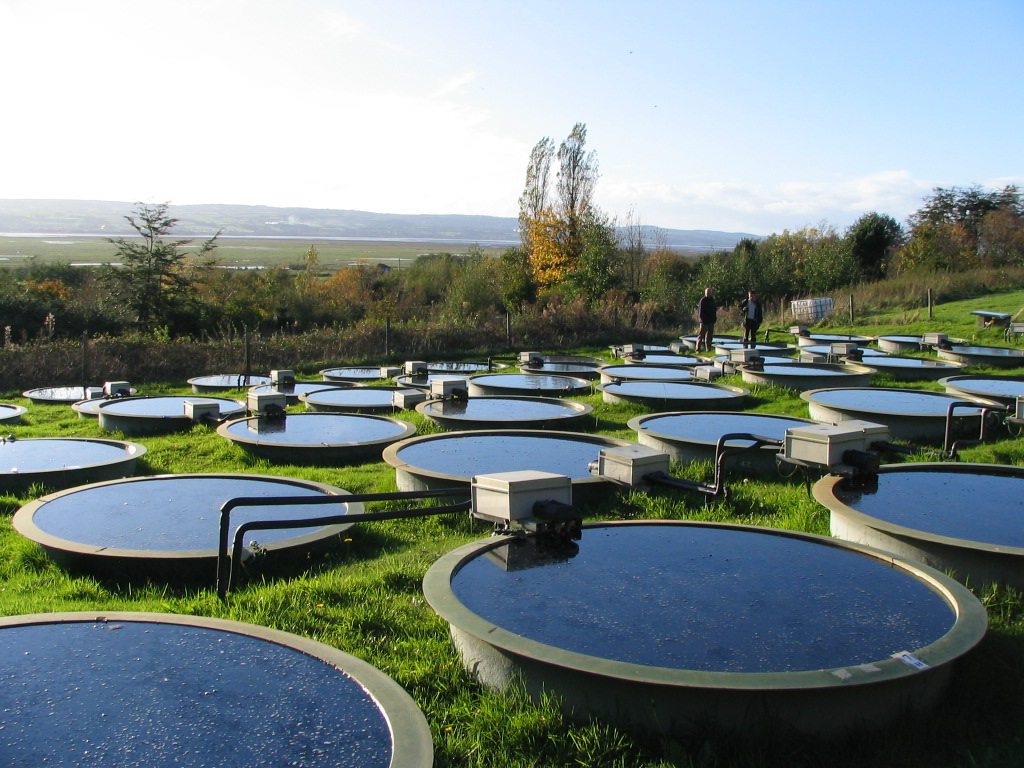 CIRCULAR
6
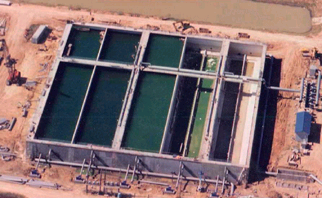 RECTANGULAR
7
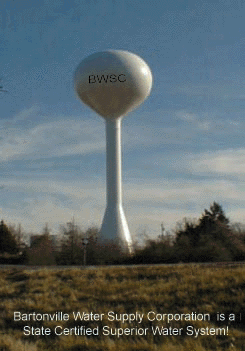 SPHERICAL
8
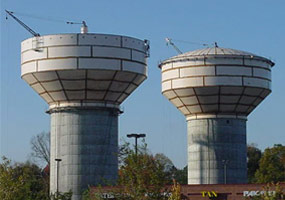 INTZ
9
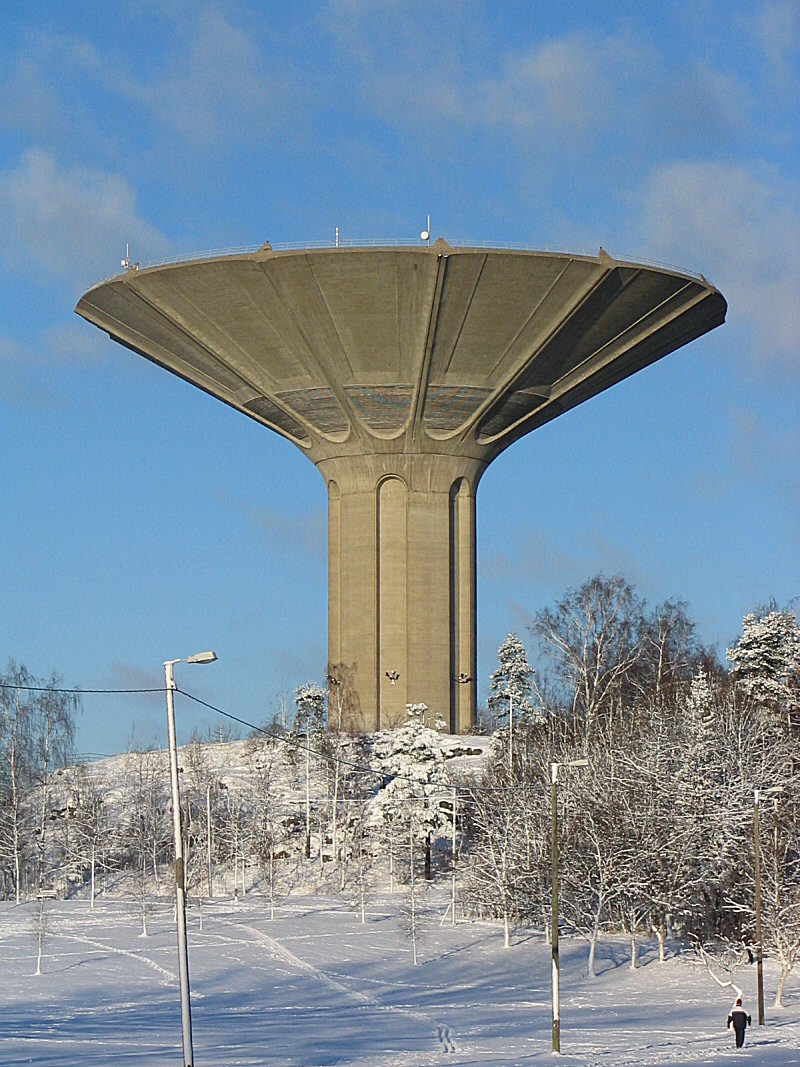 CONICAL BOTTOM
10
Circular Tanks Resting On   Ground
The tank has tendency to increase in diameter due to hydrostatic pressure
This increase in diameter all along the height of the tank depends on the nature of joint at the junction of slab and wall
11
Tank with flexible base
Tank with rigid base
The tank has tendency to increase in diameter due to hydrostatic pressure
This increase in diameter all along the height of the tank depends on the nature of joint at the junction of slab and wall
12
When the joints at base are flexible, hydrostatic pressure induces maximum increase in diameter at base and no increase in diameter at top
When the joint at base is rigid, the base does not move  
Problems
1)A reinforced concrete dome of 6m base diameter with a rise of 1.25m is to be designed for a water tank. The uniformly distributed load including finishes on come may be taken as 2kN/m2.adopting M20 concrete and grade I steel, design the dome and ring beam. Permissible tensile stress in steel=100N/mm2
13
2)A rectangular R.C. water tank with an open top is store 80000litres of water. The inside dimensions of tank may be taken as 6mx4m.the tank rests on walls on all the four sides. Design the side the side walls of the tank using M20 concrete and grade I steel.
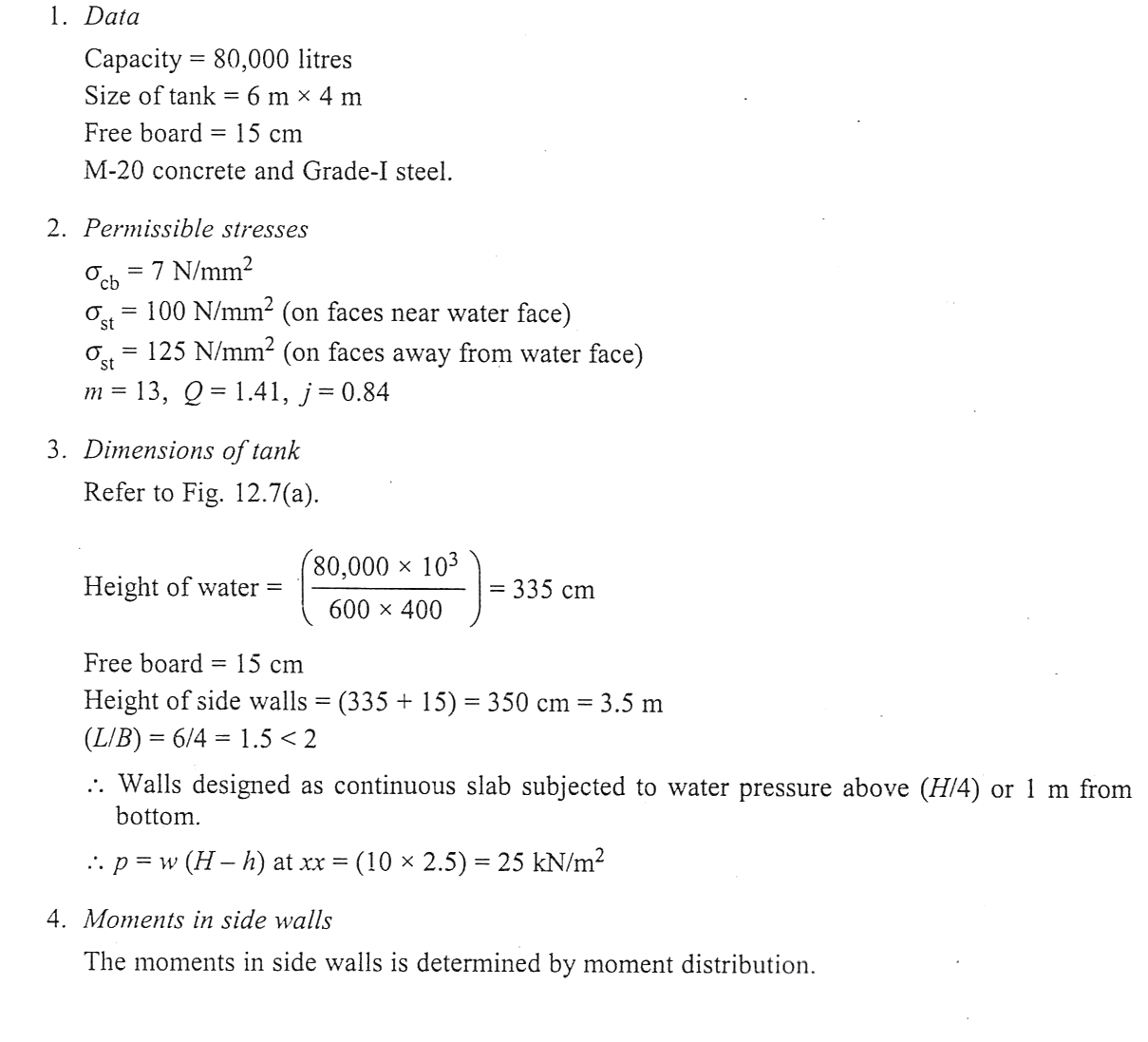 Dimension of the tank
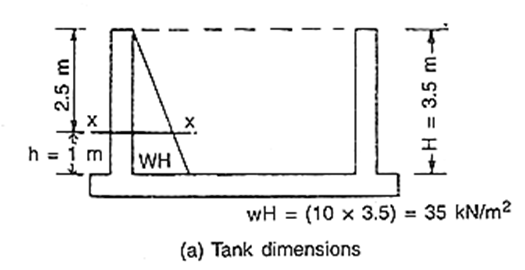